ホットプロファイルの導入について
アジェンダ
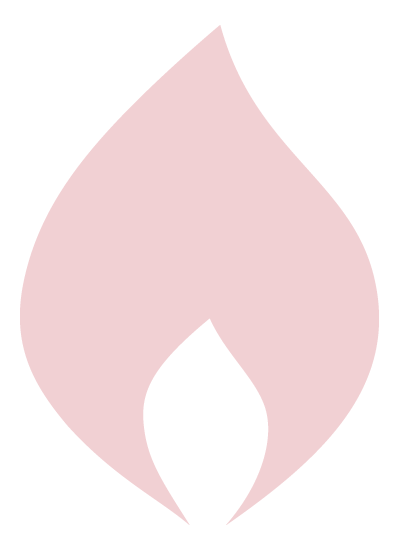 ホットプロファイルとは

導入の目的

利用方針

今後のスケジュール
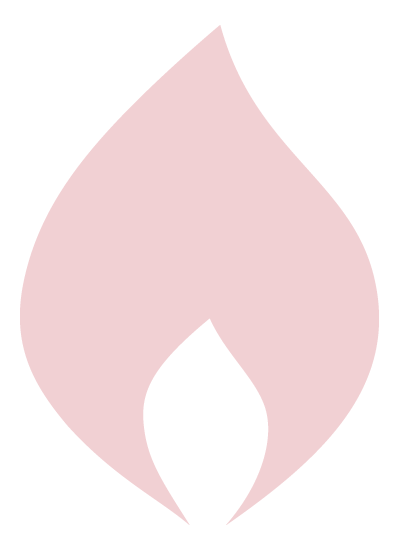 1. ホットプロファイルとは
・お客様と交換した名刺を取り込むと、自動でオペレーターが
　手入力・修正を行います。

・同一人物の顧客データを名寄せ（一本化）して管理することができます。

・データの蓄積以外にも、人脈の可視化や顧客に関する人事異動情報なども
　得ることができます。

・皆様がお手元にお持ちのお客様の名刺を会社の資産として集約管理することで、
　データを最大限に活用できるよう、お手伝いします。
https://www.hammock.jp/user/hpr/technical/unyo/001.html
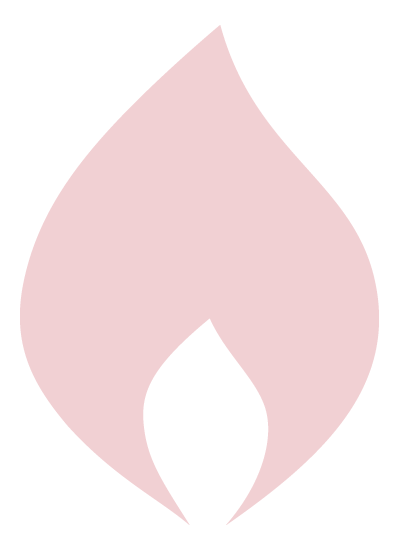 2. 導入の目的
現状の問題は・・・

整理・検索に時間がかかっている。

名刺をもらったまま、活用できていない。

個人で無料の名刺管理ソフトを利用しているケースがあり紛失時などセキュリティ上問題がある。


つまり、効率が悪く、有効活用が出来ていないばかりか、セキュリティ面でも問題がある
そのため、次の目的でホットプロファイルを導入します！

・散財する名刺情報を集約管理し、会社の情報資産として共有、管理、活用する。

・集約管理することで、情報管理体制を強化する。

・名刺管理、情報検索の煩雑さを解消し、業務の効率化、スピードアップを推進する。

・個人向けの名刺管理アプリ利用は原則禁止し、セキュリティ対策を強化する。
　例：ソーシャル名刺管理アプリ「Eight」

一人ひとりの少しの作業で、
会社資産の蓄積・活用と働き方改革の推進が実現されます！
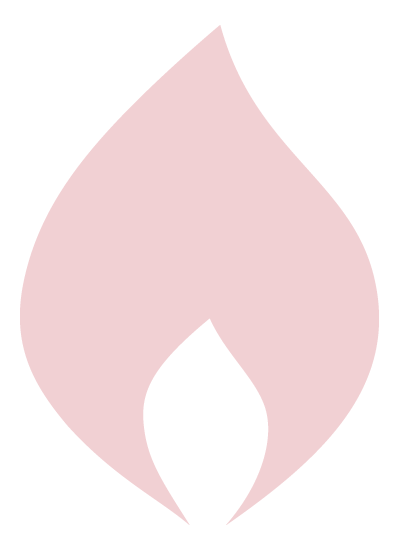 3. 利用方針
【通常】
・入手した名刺はすみやかにホットプロファイルへ取り込む。
　※取り込みは必須

・取り込む名刺情報は社内で共有する。
　※役員など一部例外があります。

・取り込み済みの名刺は原則破棄する。

・自身が接触したことのないお客様に連絡をとりたい場合は、勝手に連絡をとるのではなく、
　必ず事前にその名刺所有者へ一言確認や相談をする。

【初期】
・既存で保有する名刺を初期に取り込む際は、対象を直近1年間が対象とする。
　※ただし、現在やりとりがあるお客様の名刺のみ
　　（名刺の取り込みにはコストがかかるため、退職者やいつの誰だか不明など、
　　　不要な名刺は取り込まないように選別すること）
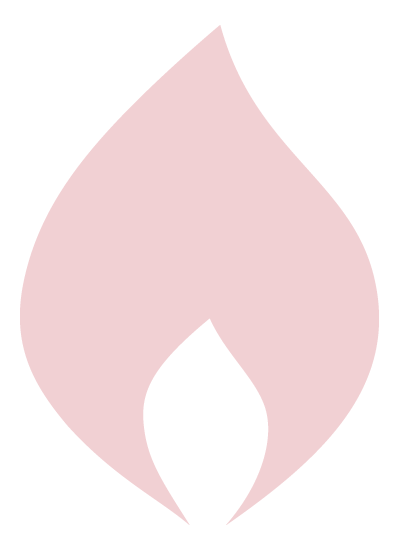 4. 今後のスケジュール
2020年xx月xx日
　導入前説明会（導入するHotProfileでどんなことができるかご説明します。）


2020年xx月xx日〜xx月xx日
　既存で保有する名刺を取り込みます。
　　★それまでに取り込むべき名刺を整理しておいてください。
　　★初期大量名刺の登録には入力までに一定の期間が必要となります。
　　　通常運用になると1〜2営業日で入力されます。


2020年xx月xx日
　利用方法説明会（HotProfileの活用方法をご説明します。）＆通常運用の開始
ぜひ活用いただきますよう
ご協力のほどよろしくお願いいたします。
ご質問は下記までご連絡ください。
　部署：
　担当者名：
　連絡先：